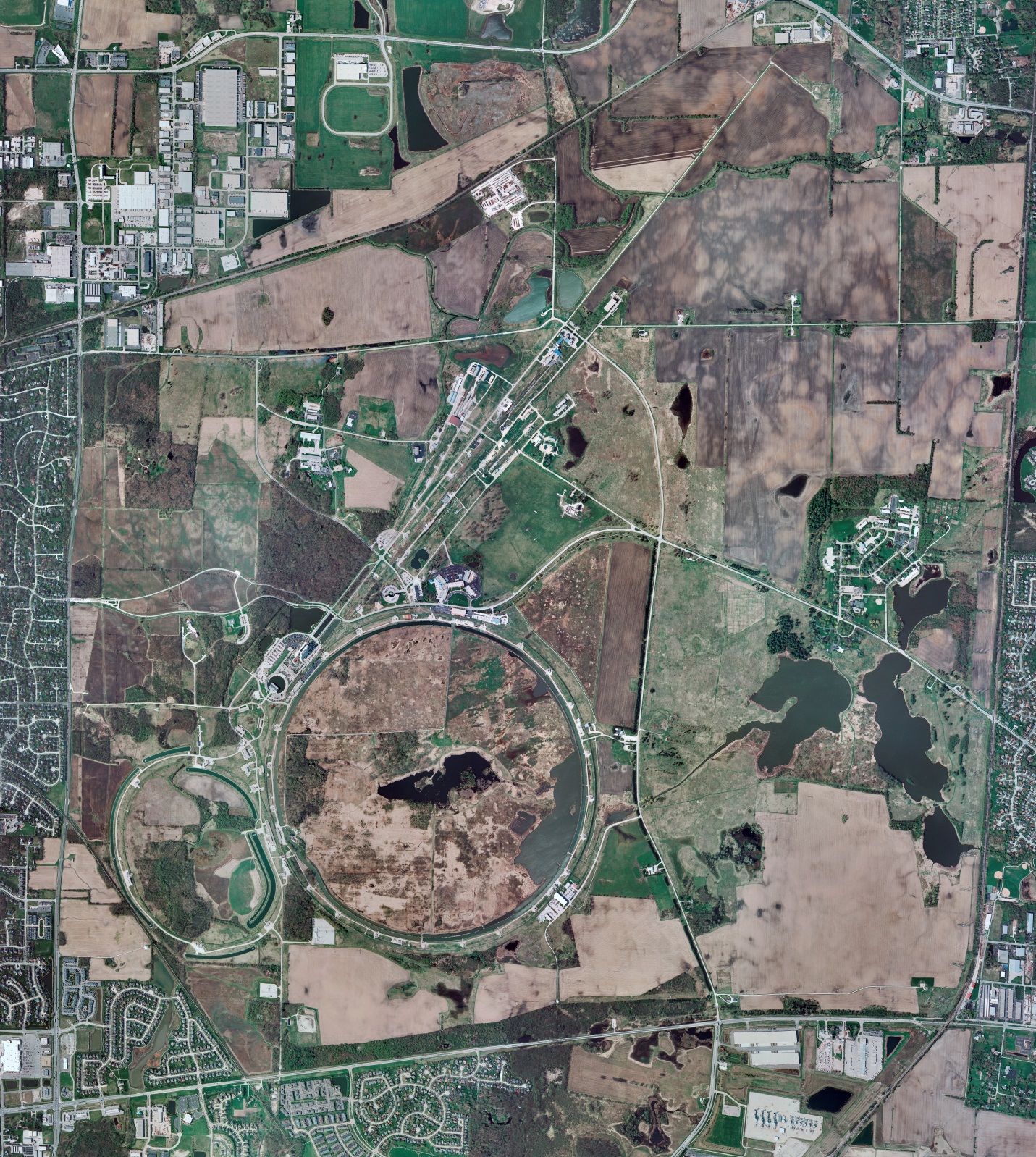 CMTF: SCP is cold and operating fine
CMTS:  HECM25 installation continues, though delayed due to work stoppage and personnel availability
PIP2IT:   SSR1 at RT 
HB650 CM at 2 K with ongoing RF and cryo testing; controlled warmup to RT may start next week
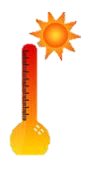 MCTF:  cryo system is cold and running fine in standby
MDB/HTS: at RT
MDB/STC: at RT awaiting LB650 (??) installation
 MDB Magnet: at RT
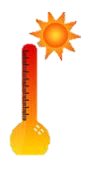 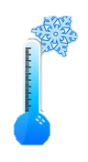 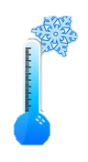 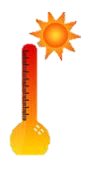 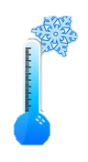 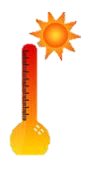 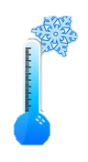 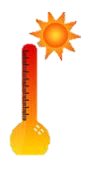 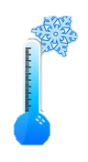 NML/FAST: Cryo system is cold and running fine 
CC1: cold at 2 K 
 CC2: cold at 2 K
   CM: cold at 2 K
IB1: cryo system is cold and running fine
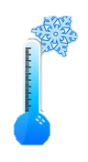 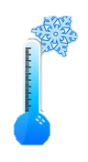 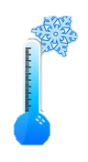 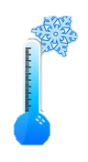 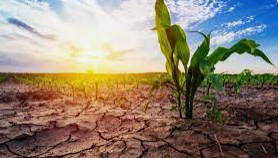 Muon Campus: A0 comprs (3) online with MC-1 g-2 cryogenic system running fine at 5 K, though poor LN2 vacuum/quality resulted in magnet dump
Misc:.  Significant delays in various cryo activities due to work stoppage order